Looking Forward
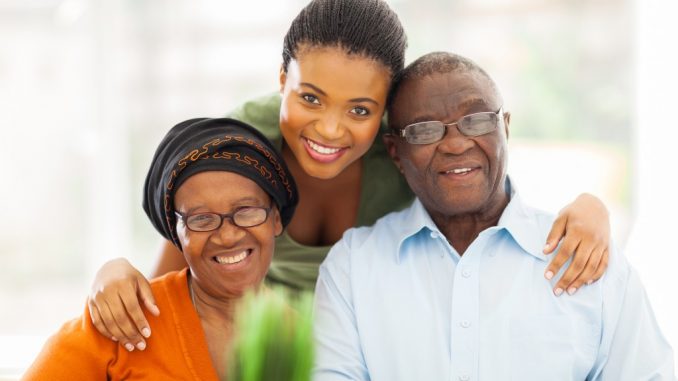 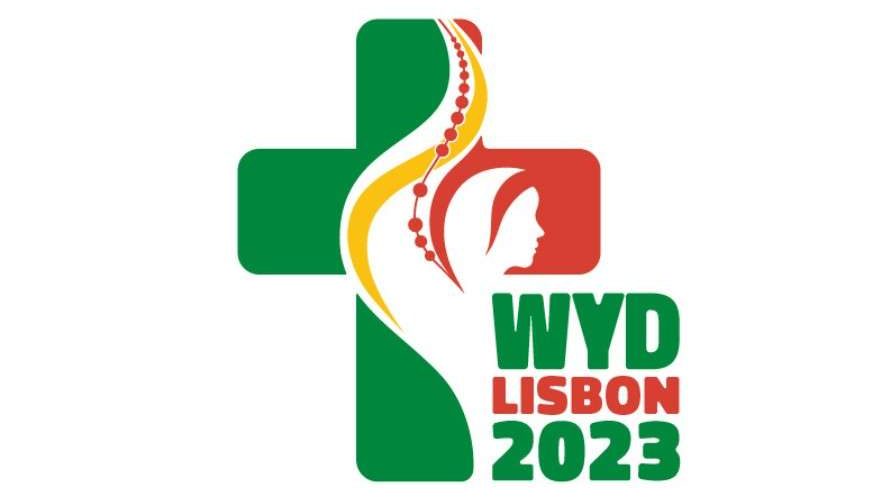 ~ Looking Forward in Love ~
Monday 14th November 2022
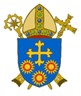 Brentwood Diocese Education Service
Looking Forward in Love
Heavenly Father, 
life is complicated and busy. 

 Sometimes things move so fast 
that I find myself falling short of 
the love you’ve given me to pass on to others. 
 
Help me not to allow the noise and pace of life 
to cause me to forget the most essential thing : 
to love you and to love others.  

May I always remember the love you’ve shown to me 
and to love the people in my life.
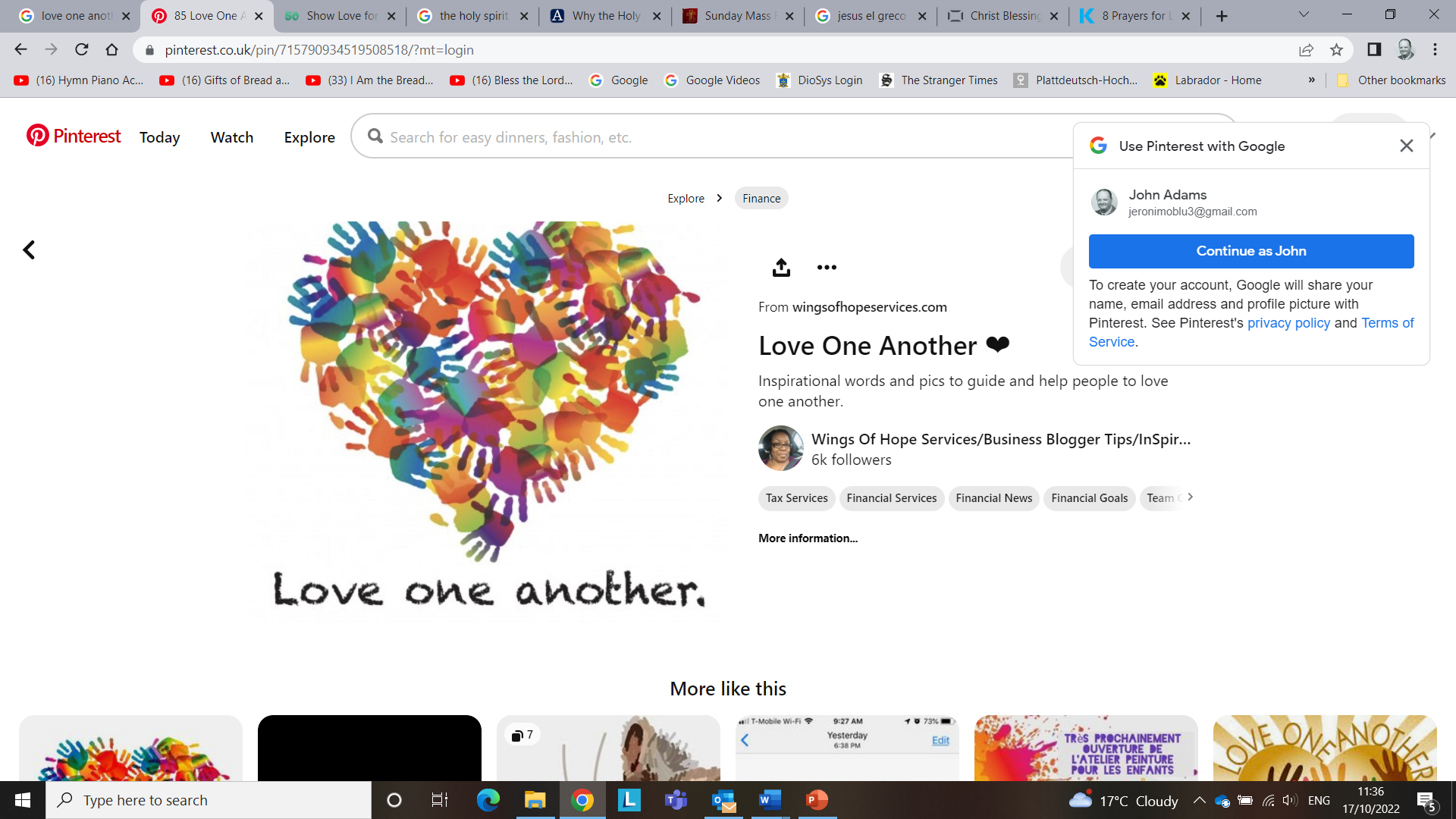 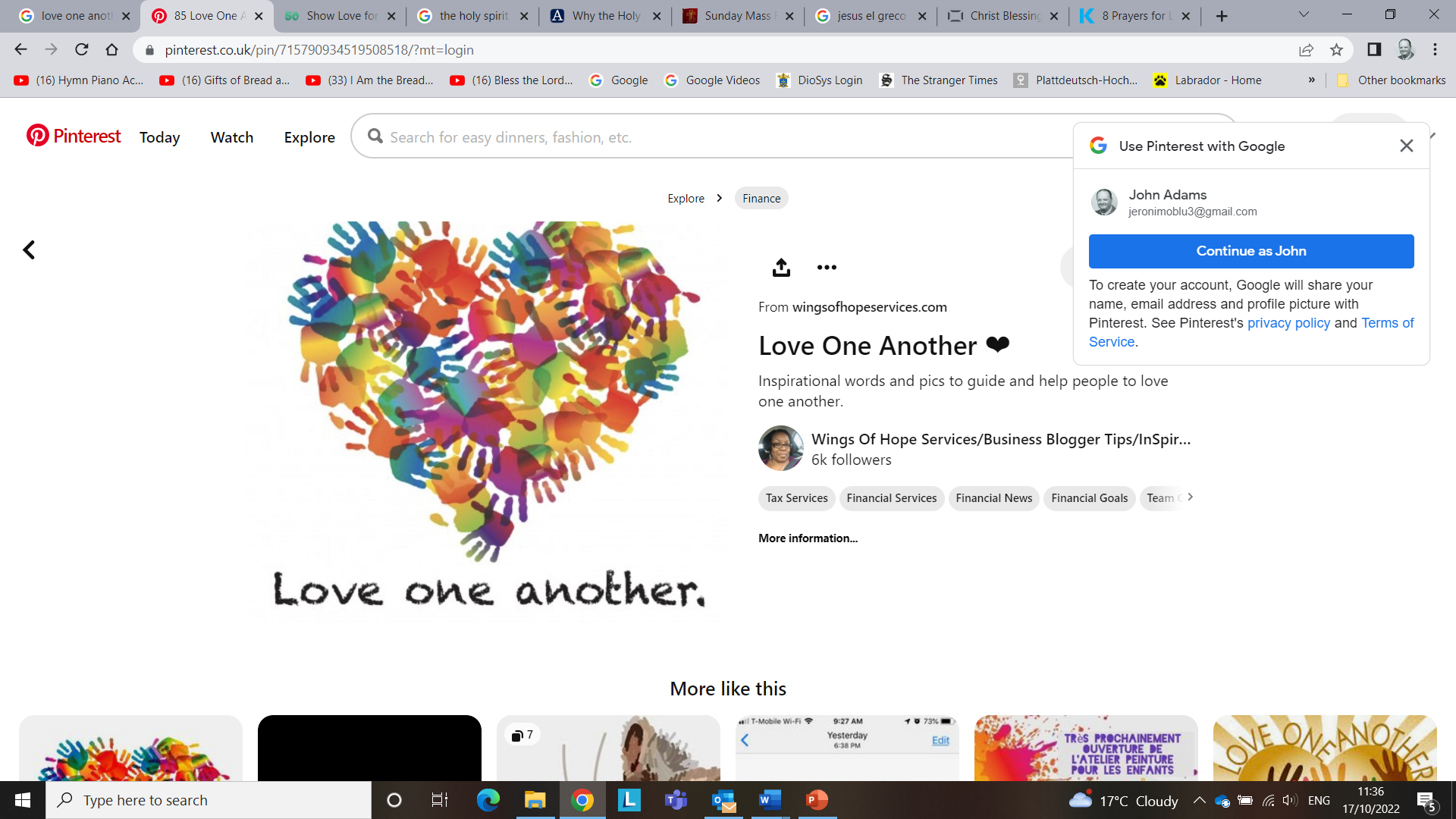 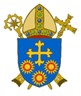 BDES
Reflection on the Creed
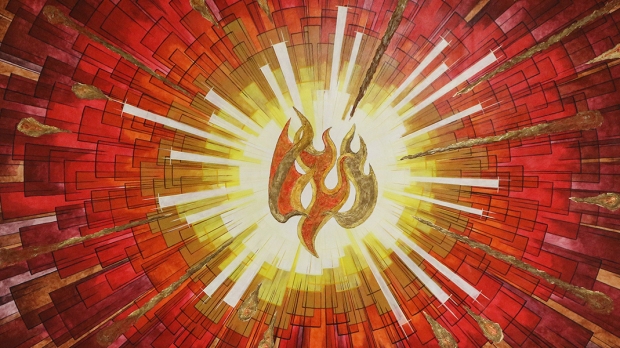 I believe in                                   the Holy Spirit,                      the Lord,                                the Giver of Life,                who proceeds from               the Father and the Son.
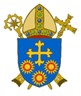 BDES
In Sunday’s Gospel Reading  …
The Synoptic Problem
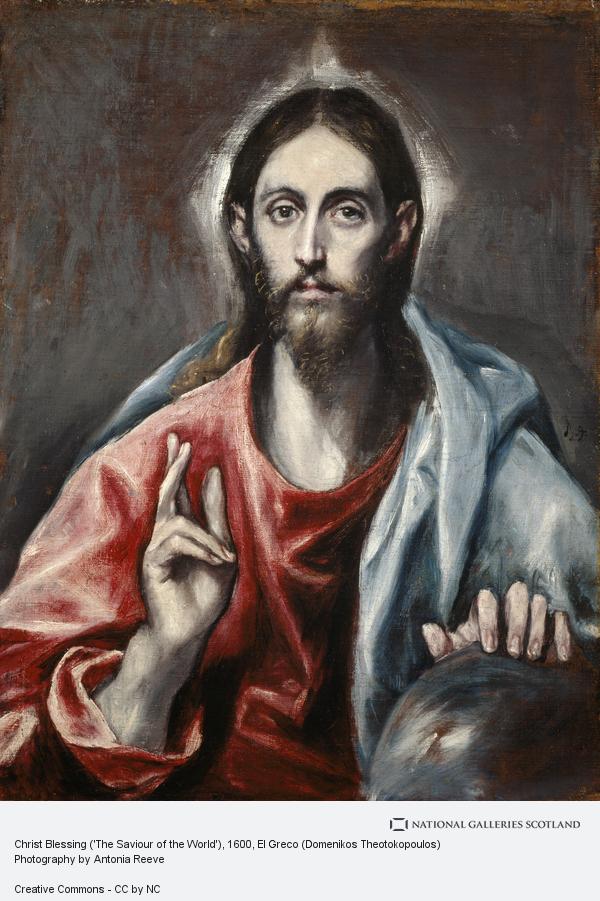 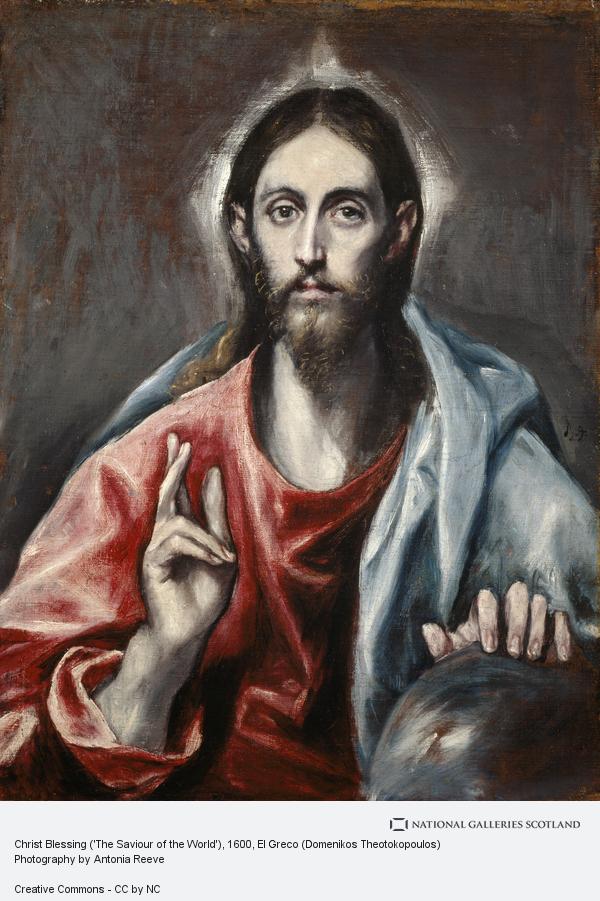 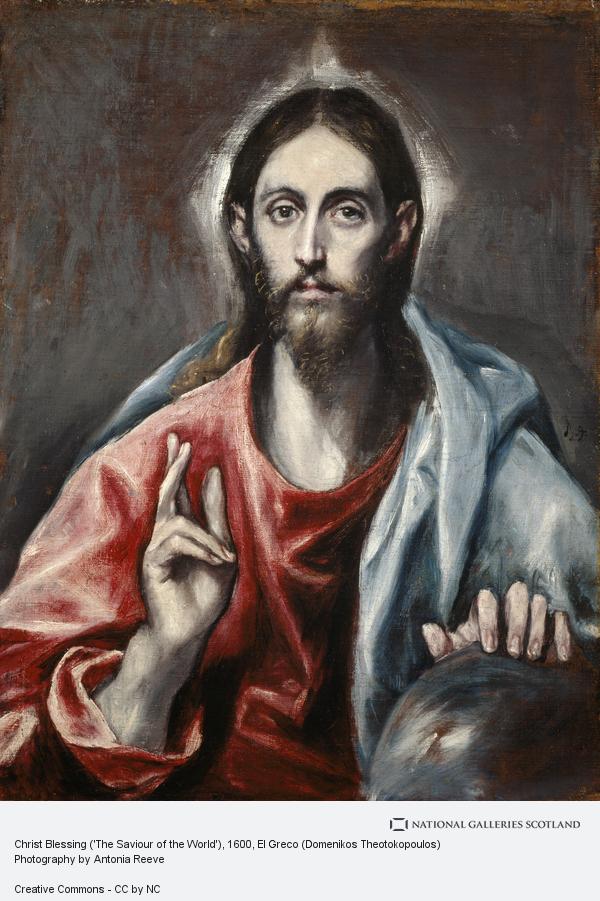 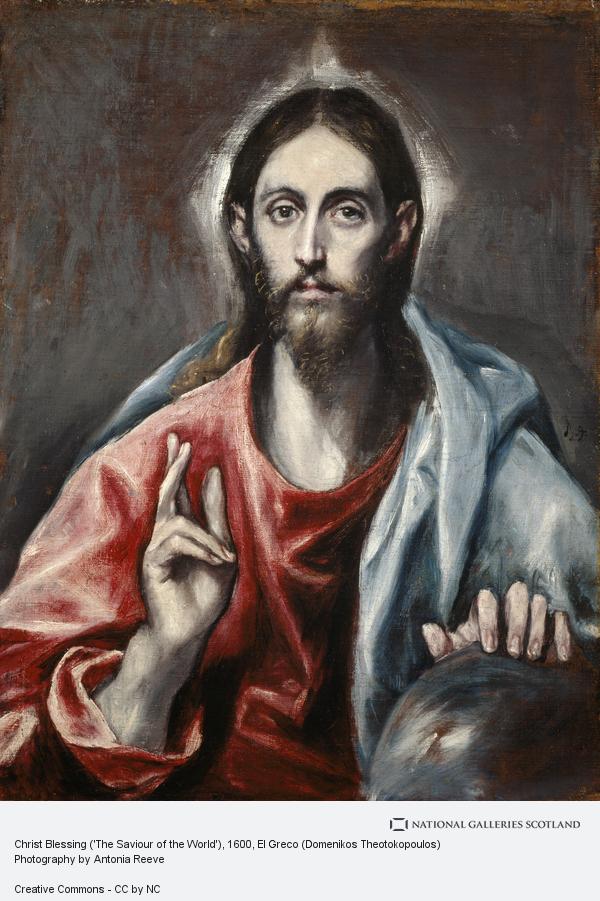 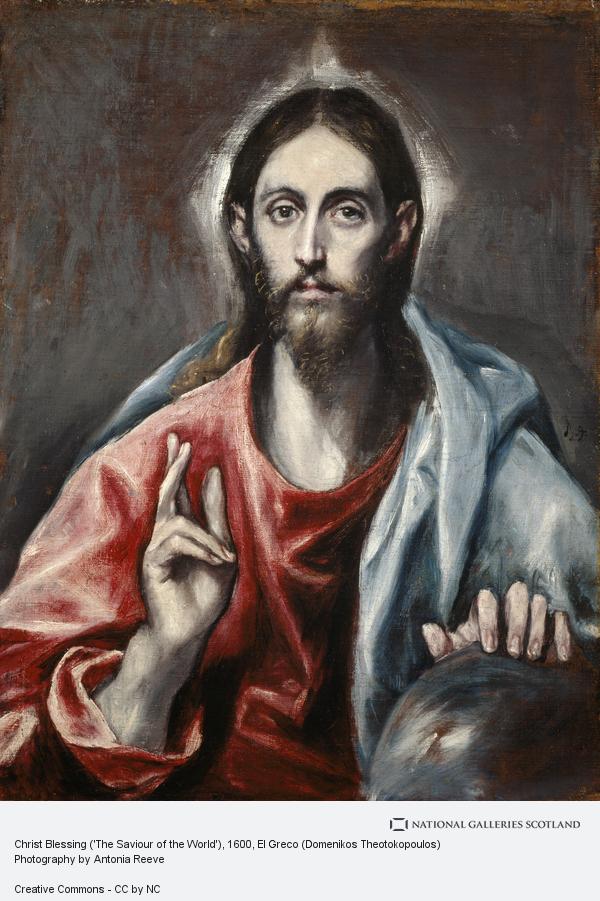 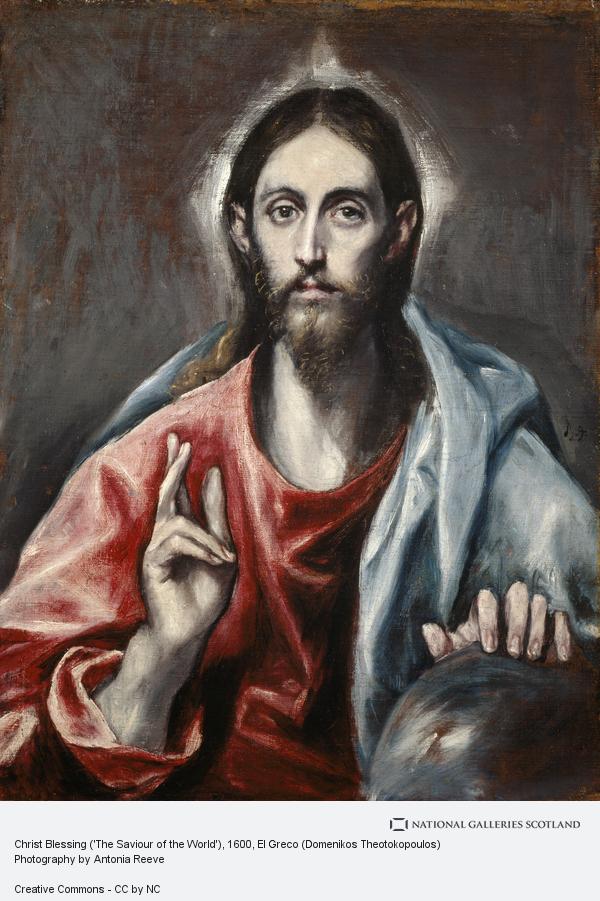 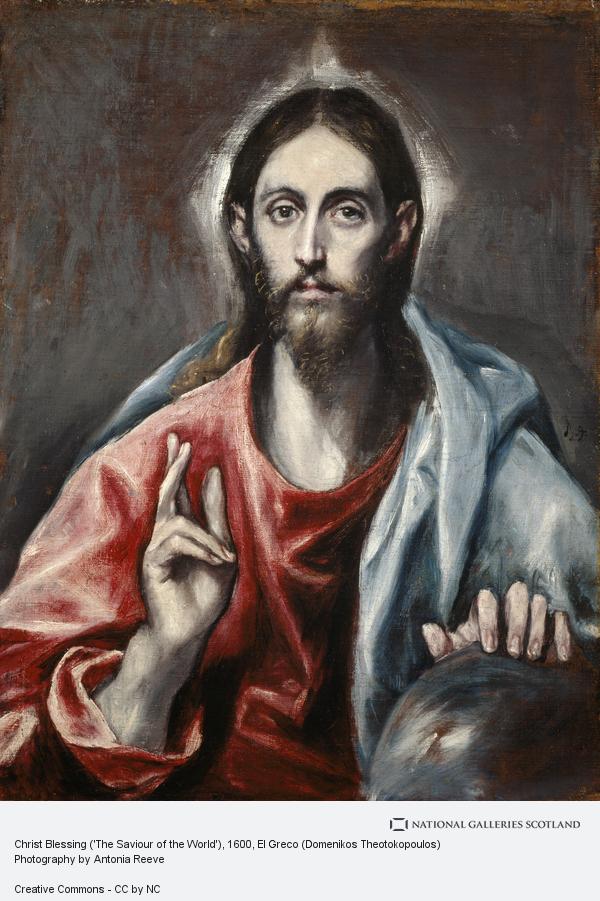 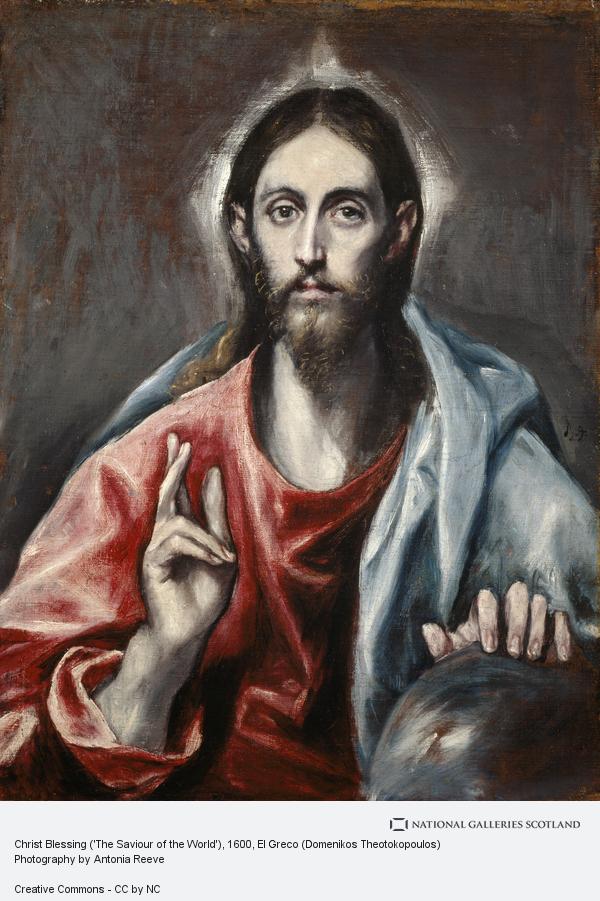 13th November 2022  





    
In the Gospel of Luke, Jesus promises :  
                                                                                      
“ I myself shall give you a wisdom in speaking.”
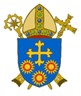 BDES
Preparing for World Youth Day 2023
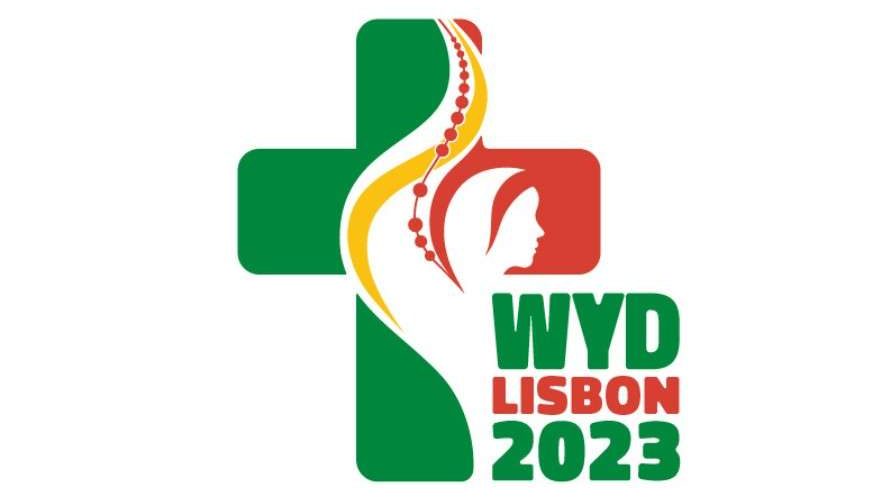 “Jesus not only sends us,               he accompanies us,                        he is always beside us                     in our mission of love.”


                              - Pope Francis, World Youth Day 2013
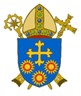 BDES
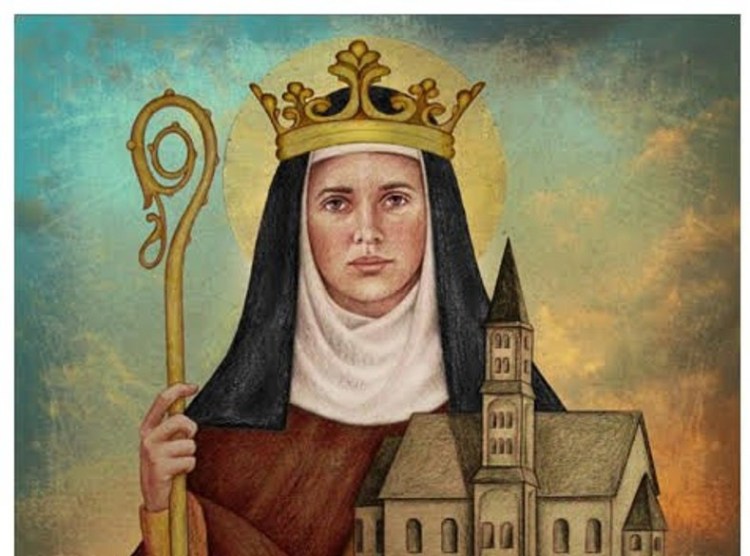 St Hilda of Whitby
17th November
St Hilda (c. 614 – 680 AD) was the founding abbess of the double monastery (i.e. a monastery for men and women) at Whitby in Yorkshire.  She was so highly respected that her monastery was chosen as the venue for the important Synod of Whitby in the year 664,  where the Christians of Northumbria agreed to accept the dating of Easter according to the Church of Rome. The historian St Bede wrote of her : “All who knew her called her mother because of her xxxxx outstanding devotion and grace.”
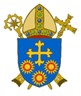 BDES
Names of schools # 43 : Sacred Heart
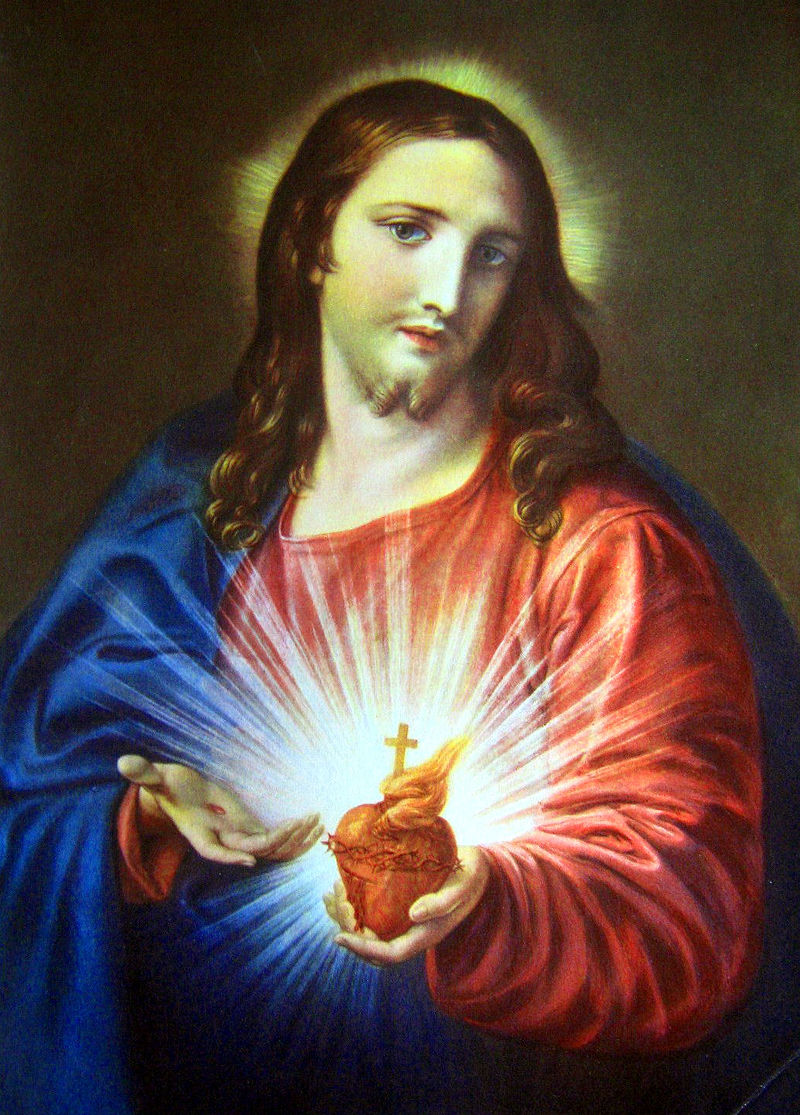 The Most Sacred Heart of Jesus (Cor Jesu Sacratissimum in Latin), is one of the most widely practised and well-known Catholic devotions, where the heart of Jesus is viewed as a symbol of God's boundless love for humankind.
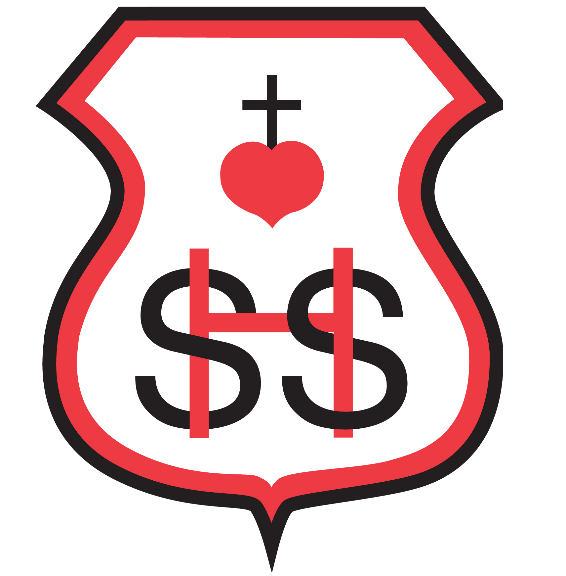 This is the origin of the name of Sacred Heart Roman Catholic     Primary School in Southend.   
Their focus on God’s love is reflected in their Mission Statement :                                        Love of God, Love of one another, Love of our world, Love of learning
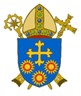 BDES
Looking Forward
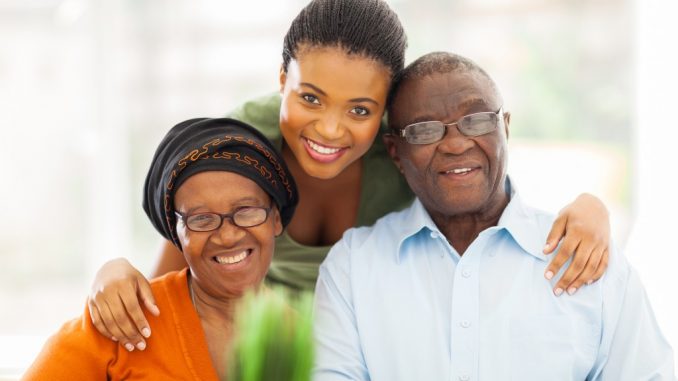 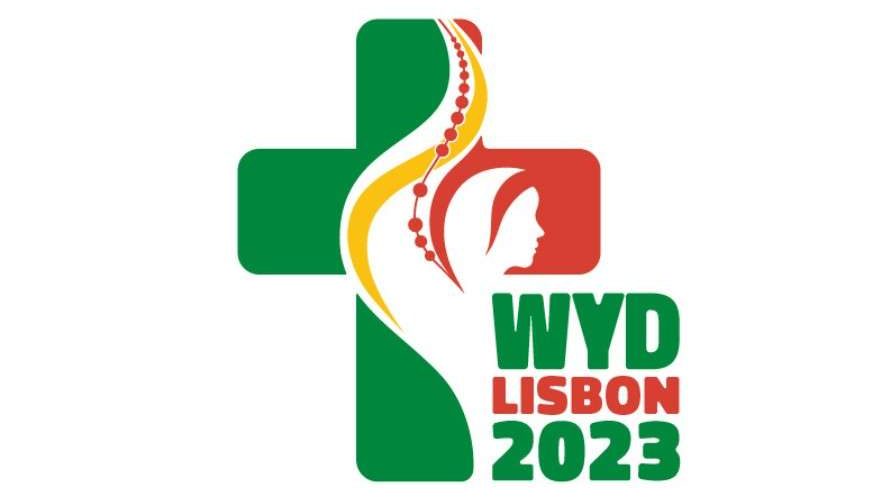 ~ Looking Forward in Love ~
Monday 14th November 2022
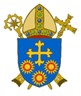 Brentwood Diocese Education Service